Internal Professional Standards
Module 2
Executive Summary
The NHS Long Term Plan and the NHS Operational Guidance 2024 / 2025 sets out to improve A&E waiting times, compared to 2023 / 2024, with a minimum of 78% of patients seen within 4 hours in March 2025.  It asks systems to focus on 3 areas: maintain the capacity expansion delivered through 2023 / 24, increase productivity of acute and non acute services to improve flow, length of stay and clinical outcomes and continue to develop services that shift from acute hospital settings to settings outside an acute hospital for patients with unplanned urgent needs, supporting proactive care, admissions avoidance and hospital discharge. 
In line with NHS England GIRFT Clinical and Operational Improvement Programmes, this guide sets out about how we can improve the value for patients, staff and the productivity of Stockport NHS Foundation Trust’s services. 
This document gives a full overview of the Trust’s internal professional standards to support the shared aim and vision of the Chief Executive and the Executive Directors. It provides a step by step guide to ensure everyone is aligned with the services we provide and provide a common understanding on the time it takes to fulfil a given service.
Change Ideas
Primary Drivers
Areas of Focus
Overall Aim
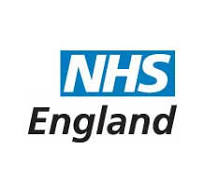 Run Criteria to Admit as a live tool for confirming patient admissions
Optimising admissions
Adopt criteria driven approach regarding  decision to admit
Right place:
Ensure patients are cared for in the most appropriate setting for their needs
Team job plans that support early review of patients by senior clinician
Extend CTA to junior Drs & other HCPs with senior oversight
Ensure use of CTA by senior decision maker at the point of attendance
UEC Flow Driver Diagram
Use CTA audits to confirm capacity required in alternatives to admission
Run CTA for admitted patients at 24hr to determine fitness for discharge
Implement 10 core components of the Virtual Wards Operational Framework
Alternatives to admission & Inpatient Care
Reduce reliance on admitted care  by increasing the use and impact of alternative care models
Ensure virtual wards link with SPoAs/ICC, SDEC, UCR, 999/111, care homes
Scale virtual ward capacity to deliver efficiencies and meet UEC demand
Establish a virtual hub to manage referrals & outreach to specialist teams
Outcome Measures 
(Quality )
Local profiling of SDEC demand to ensure core service meets demand
Increase the quality and productivity of urgent and emergency care resources by improving flow and  reducing variation and waste
Establish acceptance criteria & Include SDEC and VW  on DoS
Ensure job plans and resource  support SDEC delivery
Reduction in 12-hour+ stays in ED
Co-locate SDECs with the emergency department
Use self-assessment tools to benchmark & address gaps in SDEC
Reduction in time after discharge ready date for P0 patients
Standardised process
Increase the use and optimise the impact of Internal Professional Standards (IPS)
Establish, measure and hold to account IPS delivery
Right process:
Optimise processes, making  best use of resources & minimising waste
Test IPSs during times of crowding and increased pressure in ED
Implement changes to rostering and job planning to ensure the right resource
Use telephone to refer allowing conversations rather than electronic referrals
Ensure consistent access to diagnostics 7 days a week
Outcome Measures 
(Productivity)
Minimise ward moves
Deliver networked rotas to access speciality advice in low volume specialities
Reduction in number of NEL admissions
Care & discharge planning
Create and enact comprehensive care and discharge plans in partnership with patients and carers
Deliver 100% coverage of comprehensive care plans
Right pathway:
Ensure patients have an appropriate plan, know about it & it is enacted
Ensure all patients can answer the four patient questions every day
Deliver comprehensive discharge planning
Implement criteria led discharge (CLD)
Reduction in number of patients with 7+ day LoS
Implement reconditioning / get up get dressed initiatives.
Ensure a ‘home first’ approach
Establish team job plans which support early review of all patients
Reduction in number of patients with 14+ day LoS
implement best practice, evidence based clinical pathways
Embed the flow principles throughout the patient pathway
Maximise use of step-down virtual wards
Right people :
Securing greatest value from our people
Workforce planning and transformation
Job planning: e-job planning, job planning toolkit & demand / capacity planning
Retention: deploy the national retention guide and toolkit
Balancing Measures
Workforce transformation: use best practice models like CLEAR & HEE tools
Consider new roles: access workforce transformation case studies
Readmission within 30-days
Workforce deployment
E-rostering and e-job planning: as an enabler for flexible working
Consider the establishment of a digital staff passport
Re-attendance at ED within 7 days
Use the nationally developed agency rules toolkit
Governance & measurement
Deploy the national safe sustainable and productive staffing guidance
Adopt the national e-rostering & e-job planning meaningful use standards
Utilise national workforce measurement tools, including model hospital
Urgent and Emergency Care – Streaming(In hours- 8 am-5pm Mon-Fri)
Urgent and Emergency Care – Admissions
Assessment Areas
Assessment Areas
Assessment Areas
Assessment Areas
Safeguarding Referrals
Discharge Pathways
Out of Area Discharge Pathways
Transfer Unit & Transport
Transfers
HCR and TTOs
Equipment & Stock
Diagnostics – Radiology
Diagnostics – Inpatient Endoscopy
Diagnostics – Outpatient Endoscopy
Diagnostics
Integrated Therapies